Variables to Consider
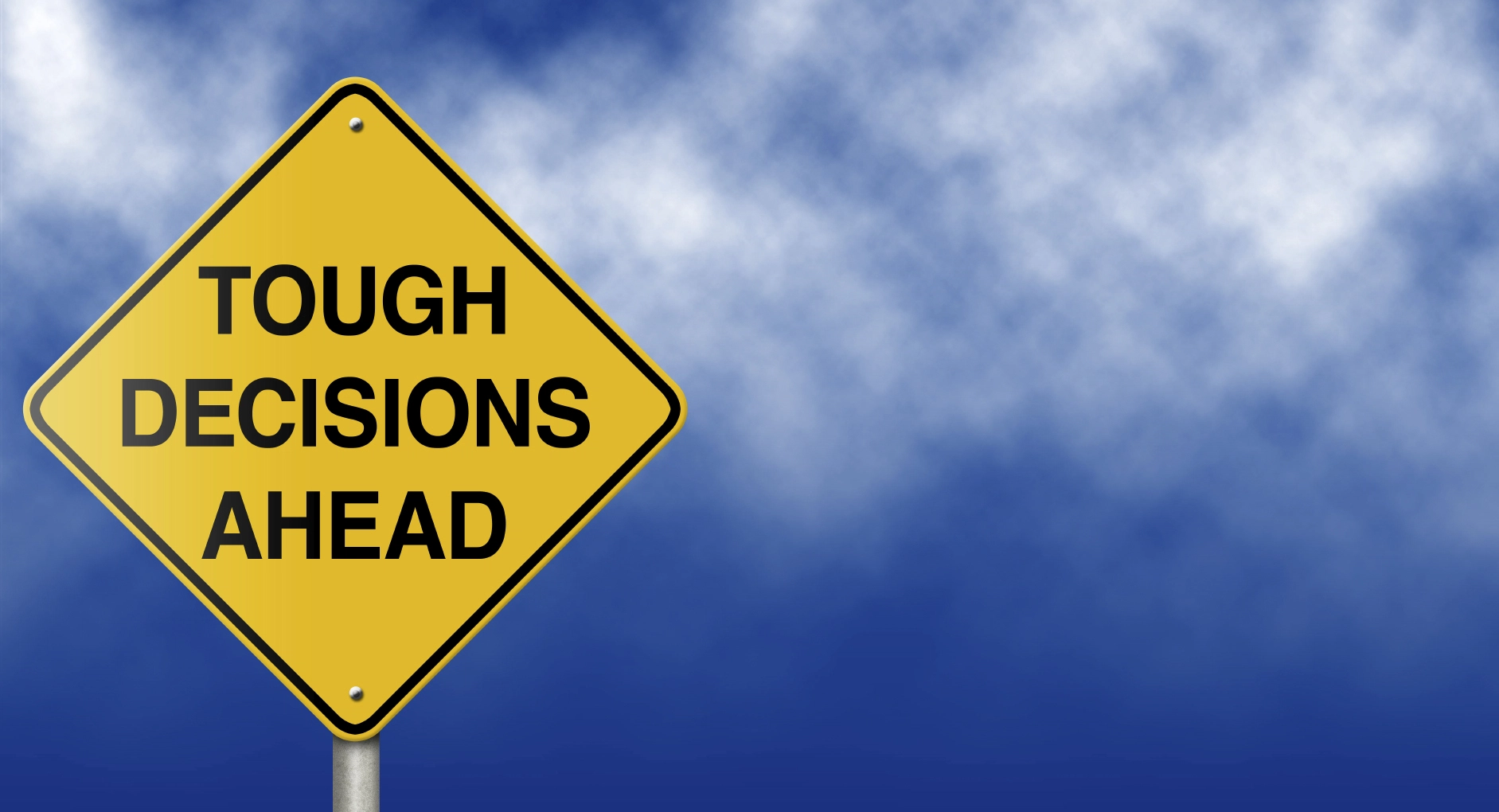 Majors
Location
Tuition
Scholarships
Athletics
Population
Class size
Admission requirements
Greek Life
Clubs
Housing
Financial Aid
Graduation Rate